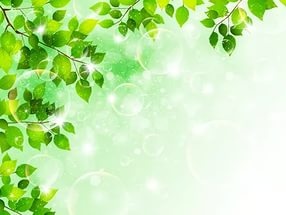 Как совесть Незнайку мучила. (ответственность за свои поступки)
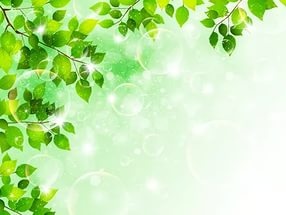 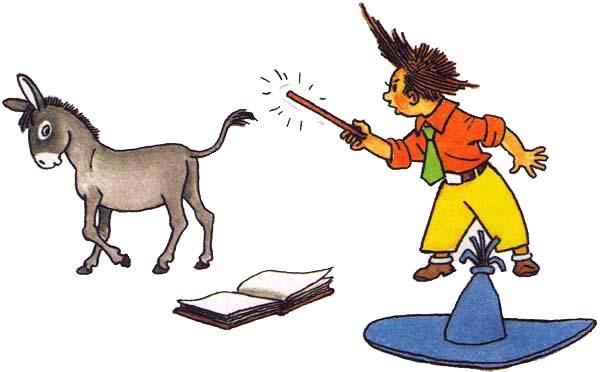 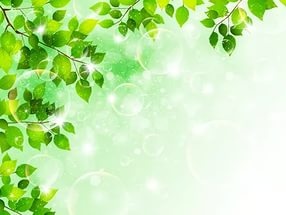 1.Почему Незнайка не мог заснуть?

2.Думал или нет Незнайка о последствиях своих поступков?
3.А что такое ответственность?

4.Почему Незнайка недоволен своей совестью?

5.Мог ли Незнайка поступить иначе? Был ли у него выбор?
6.Бывали с вами случаи, когда совесть спала?            Как  вы поступали в этих случаях?

7.Что бы вы посоветовали Незнайке?
1. Почему Не
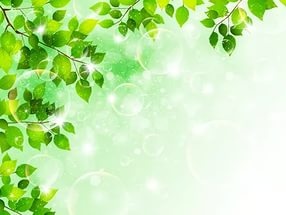 Слово Со-весть
СО- приставка она обозначает вместе.
(сопереживать, соболезновать, согласие ит.д.)
Весть- корень дает нам знать, ведать правильно мы  поступили или нет.
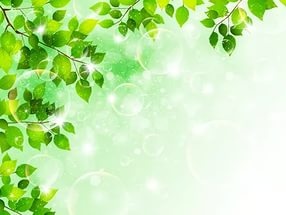 Что такое совесть?
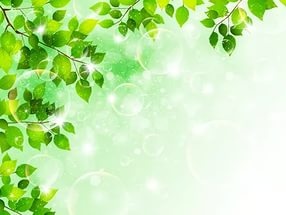 Зеркало - где отражается душа.
Способность отделить, добро от зла.
Это в душе - зажженная свеча.
Возможность честно, посмотреть в глаза. 
Несправедливость видя, не молчать.
Свершится злу, готовность помешать.
Заботу дать, как постареет мать.	
Поступки добрые, от сердца совершать.
                                                 О.Воротынский
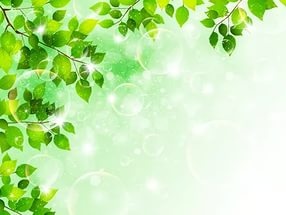 физкультминутка
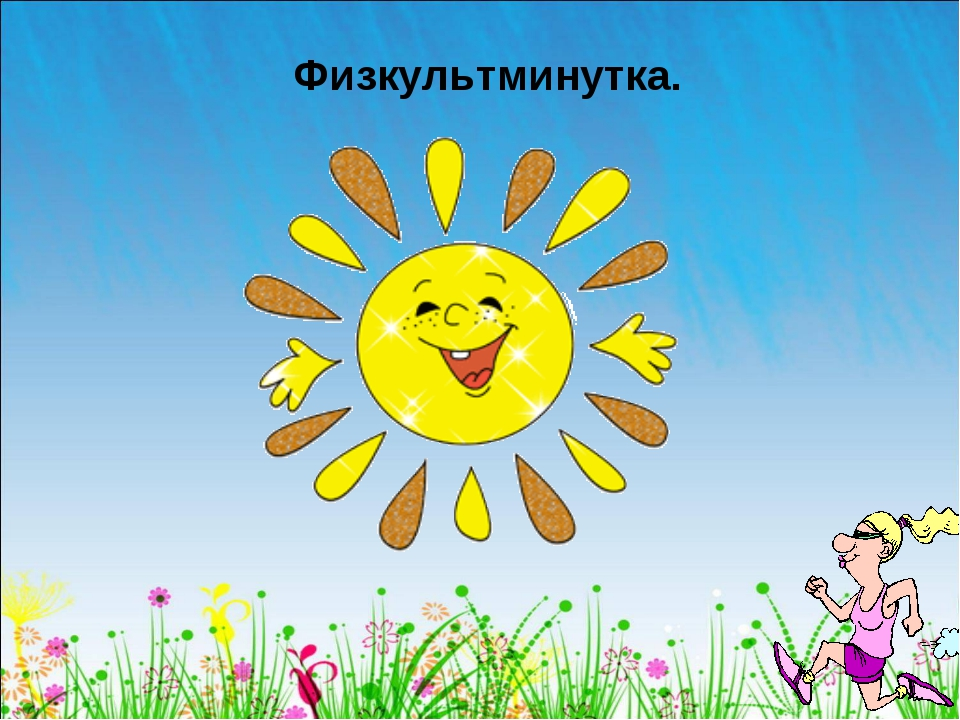 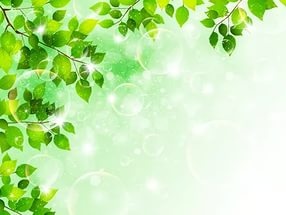 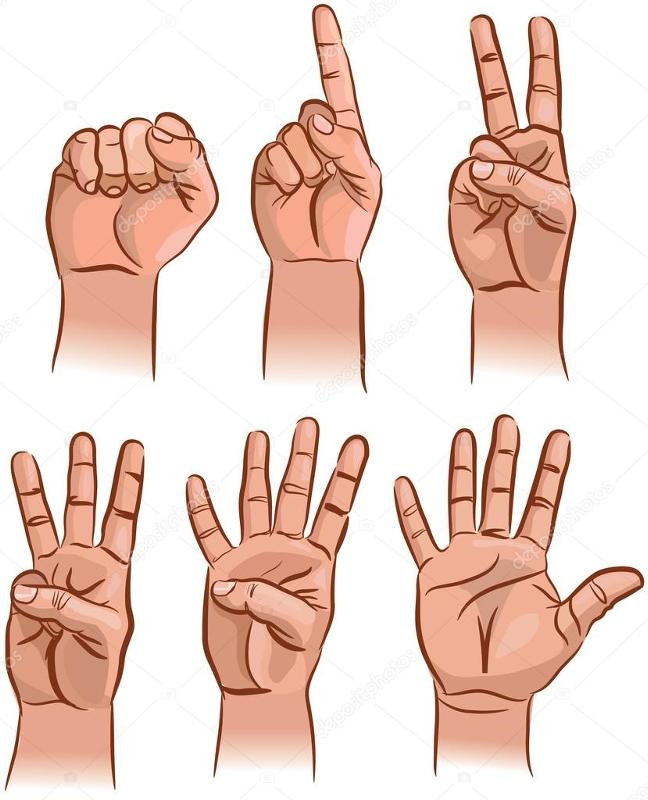 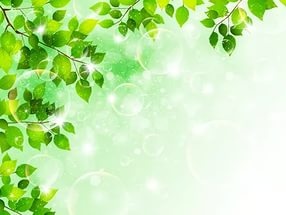 Пословицы
Совесть без зубов грызёт.
Добрая совесть не боится клеветы.
Когда совесть раздавали, его дома не было.
Платье чёрненько, да совесть беленька.
Совесть не сосед: от неё не уйдёшь.
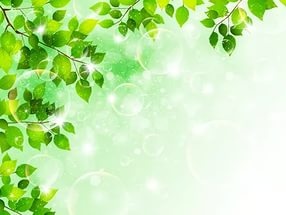 Правила не
Не забудь извиниться, если ты кого-нибудь нечаян­но обидел.
Не делай того, что другим людям может доставить беспокойство.
Не показывай пальцем на кого бы то ни было.
Не произноси слов, которые могут обидеть.
Не  считай себя главным , это помо­жет общении с окружающими.
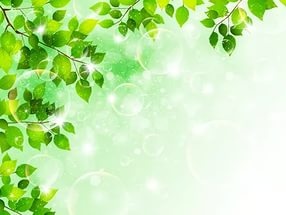 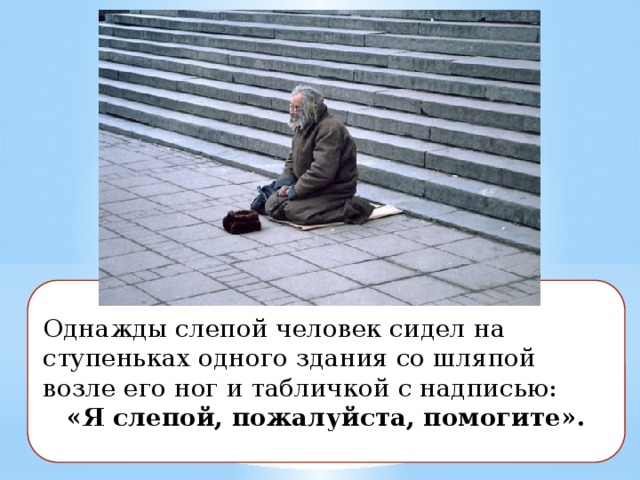 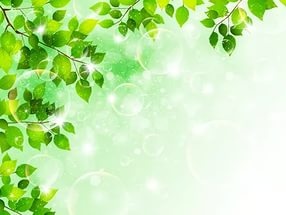 Символы совести.
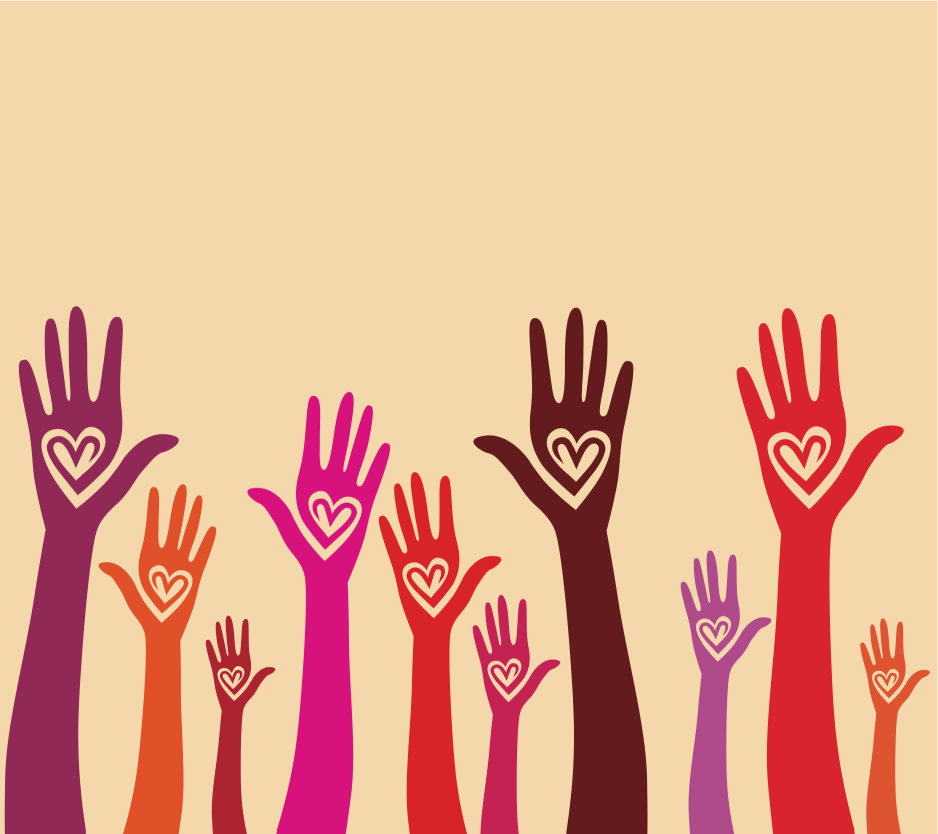 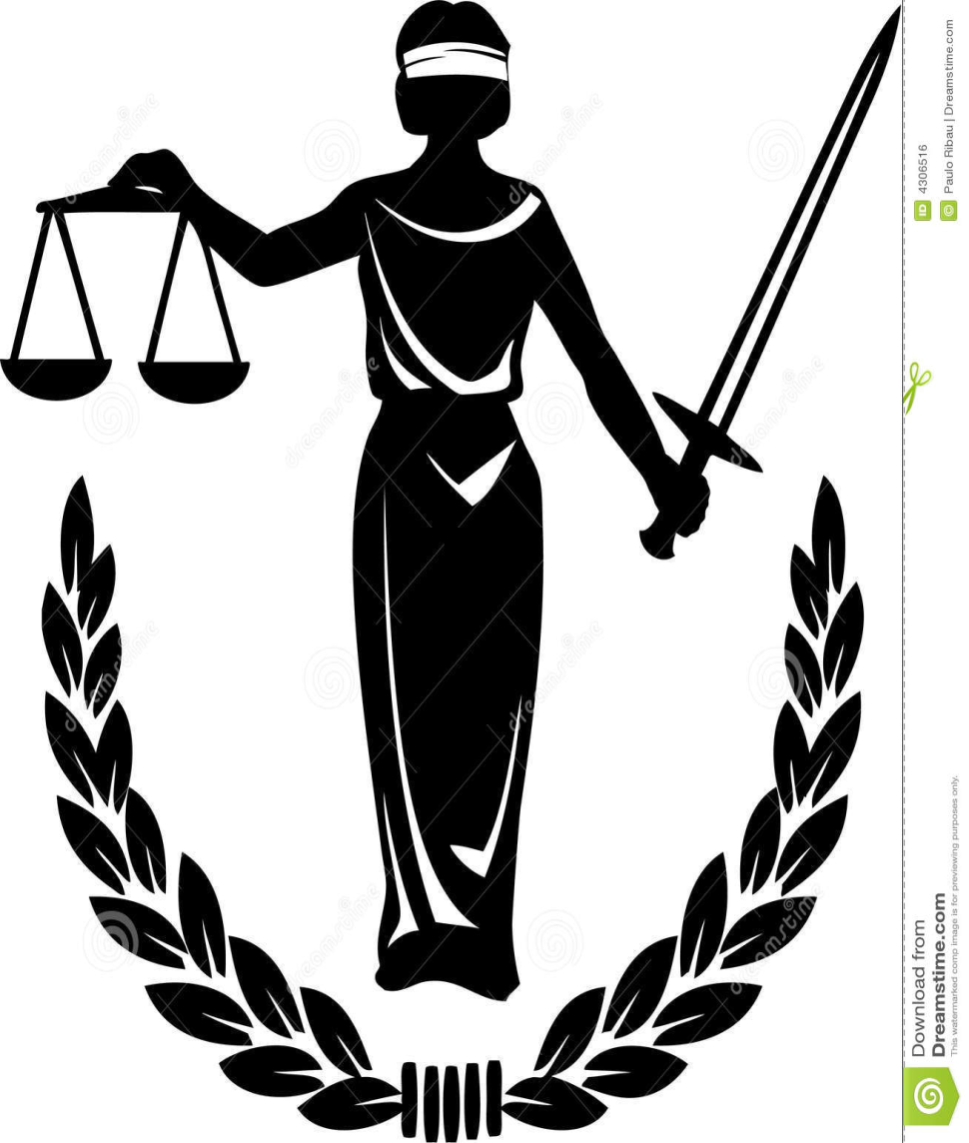 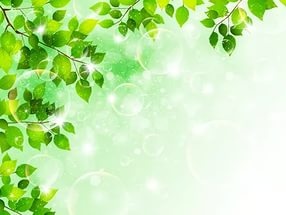 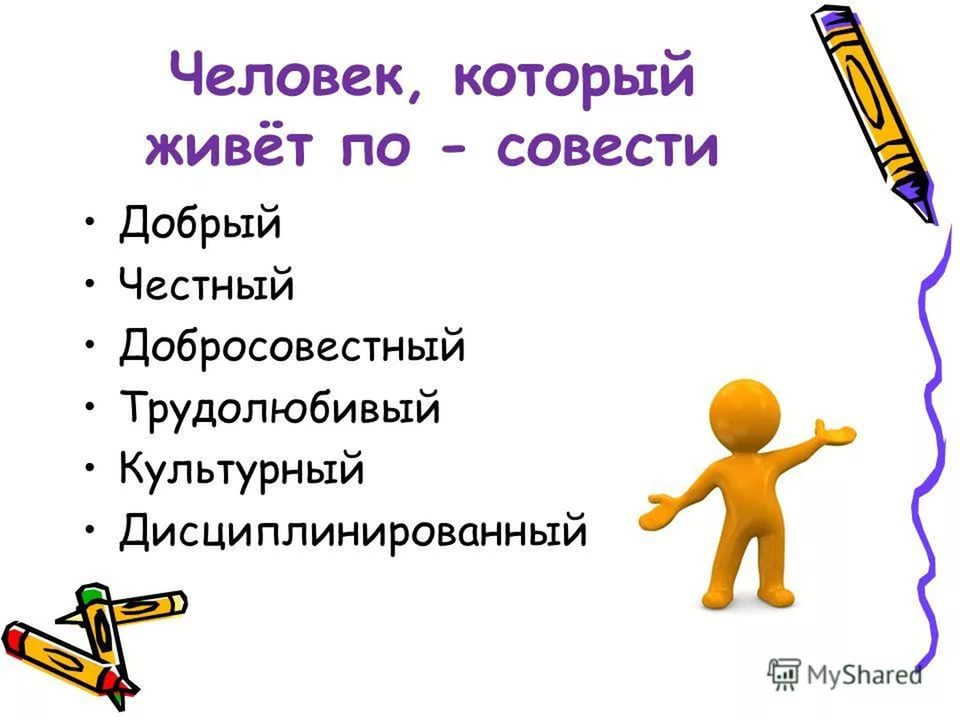 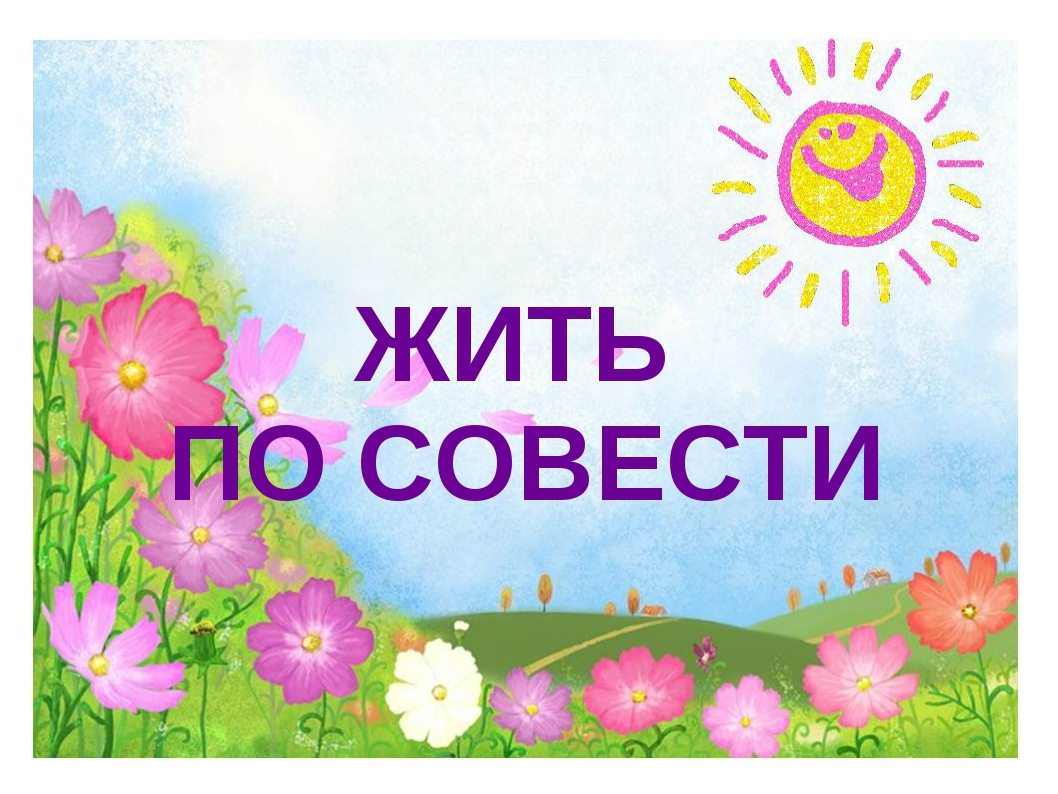 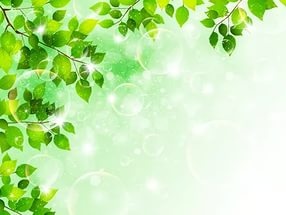 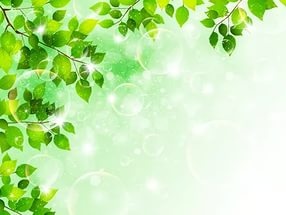